Geologic Resources for the Rosebud Indian Reservation, South Dakota
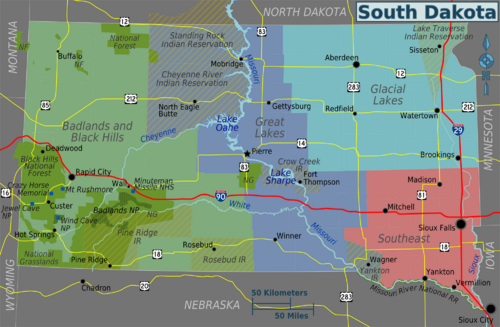 Geologic Map of South Dakota
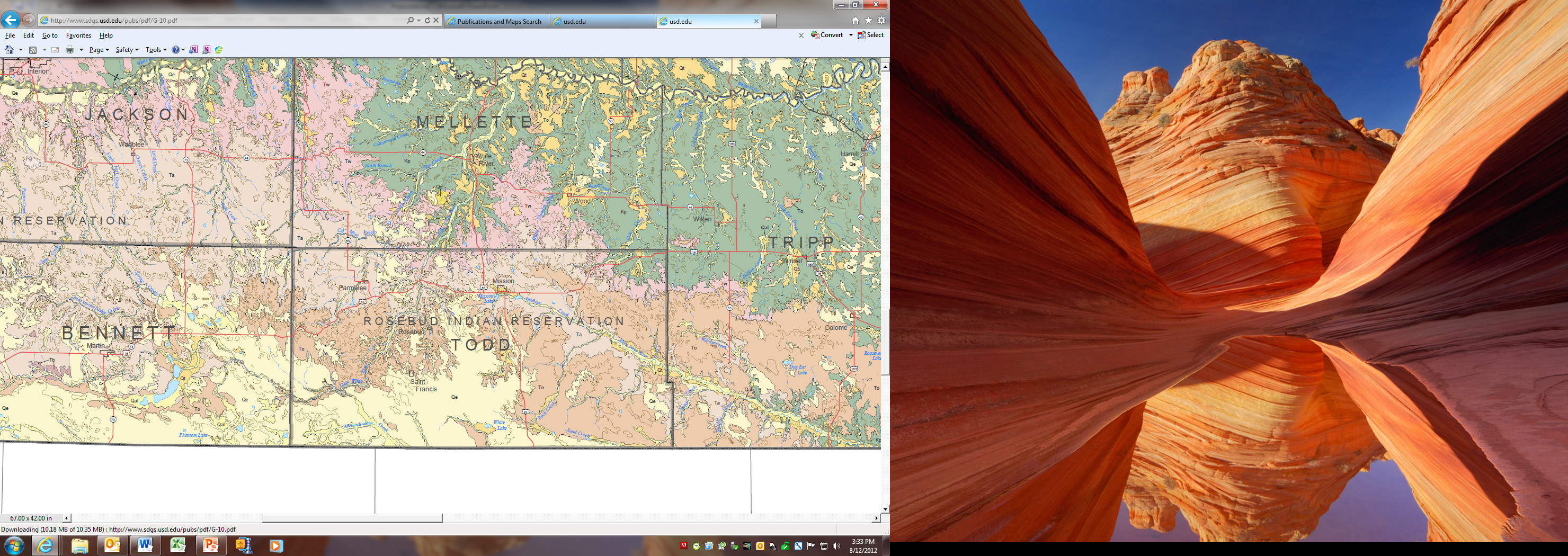 South Dakota Stratigraphic Correlation Chart
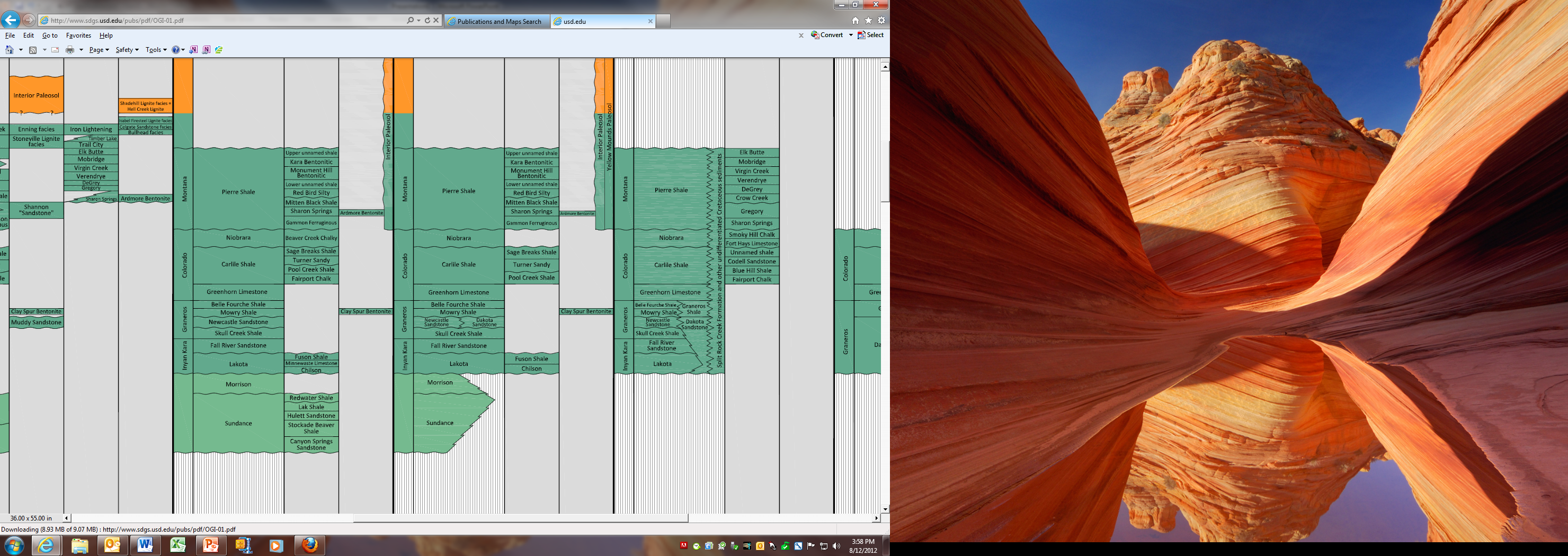 Hydrology of the Rosebud Indian Reservation, South Dakota (Ellis, Ficken, and Adolphson, 1971)
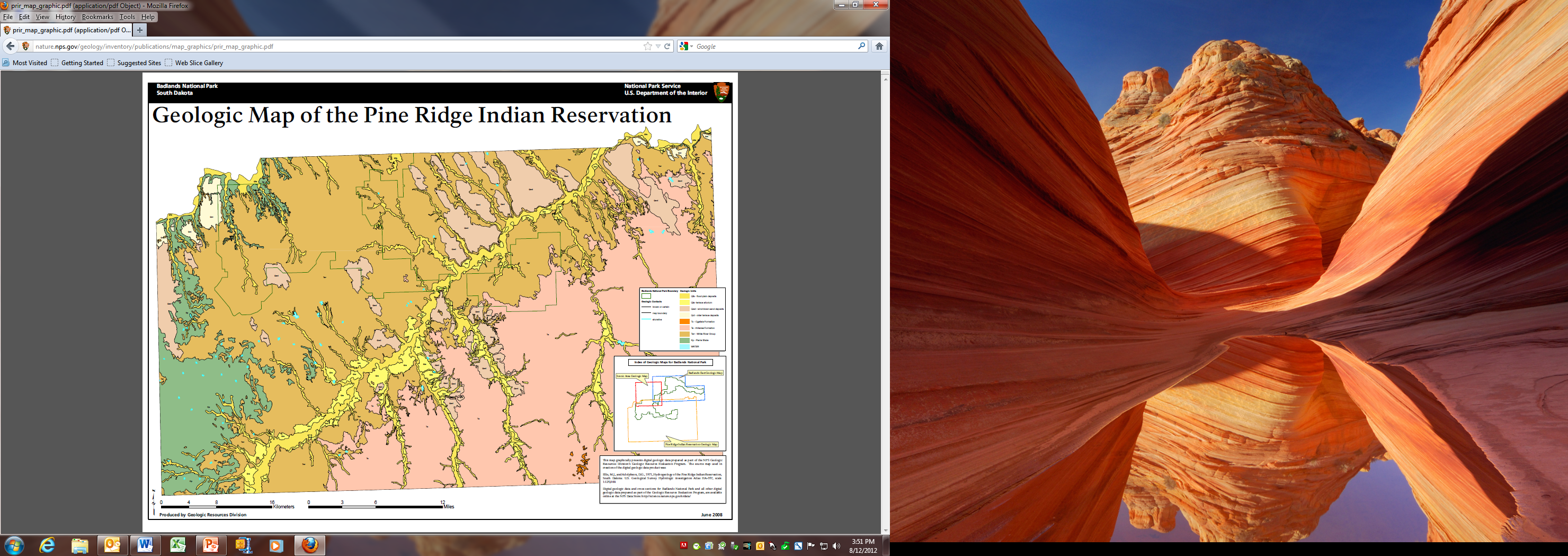 Elevation Contour Map of the Precambrian Surface of South Dakota (McCormick, 2010)
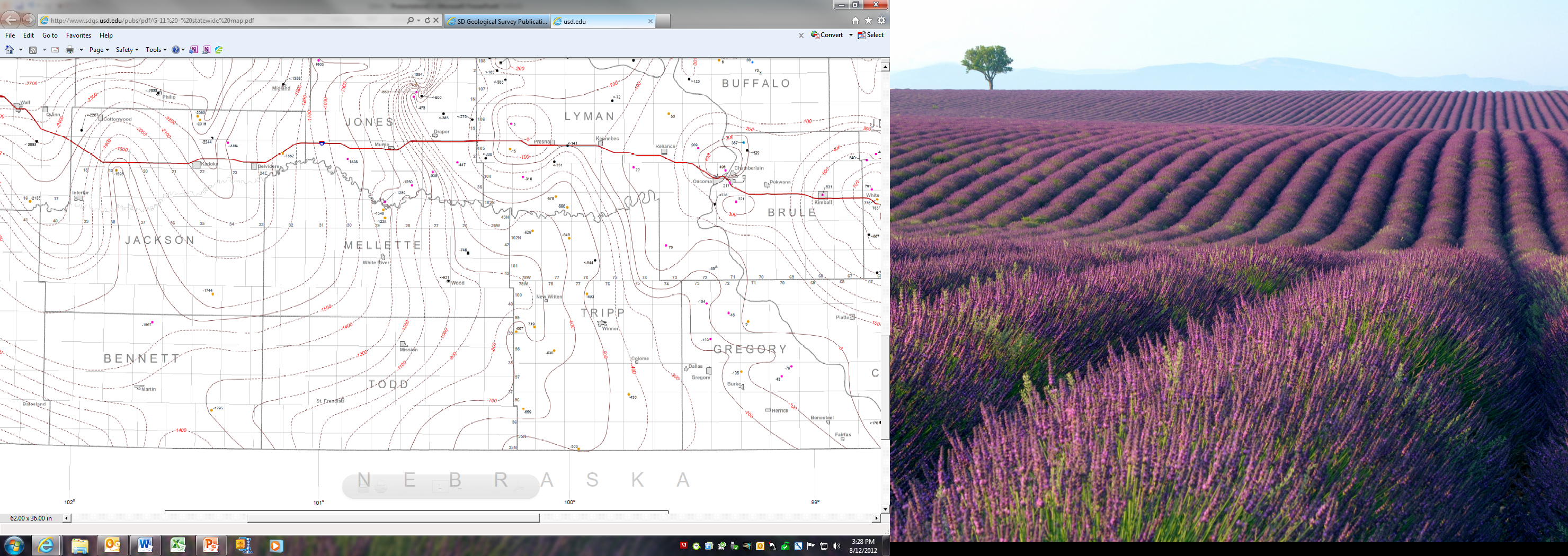 Precambrian basement terrane of South Dakota (McCormick, 2010)
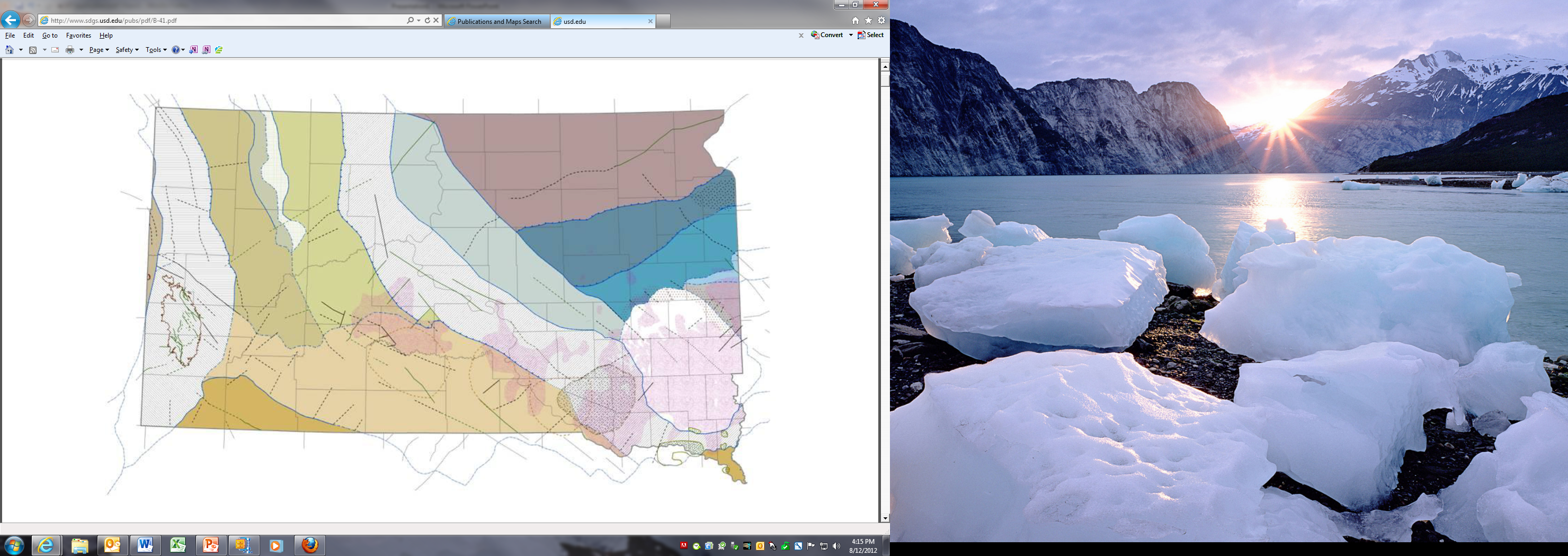 Cross sections showing geophysical logs of Phanerozoic rocks in South Dakota (Fox, 2009)
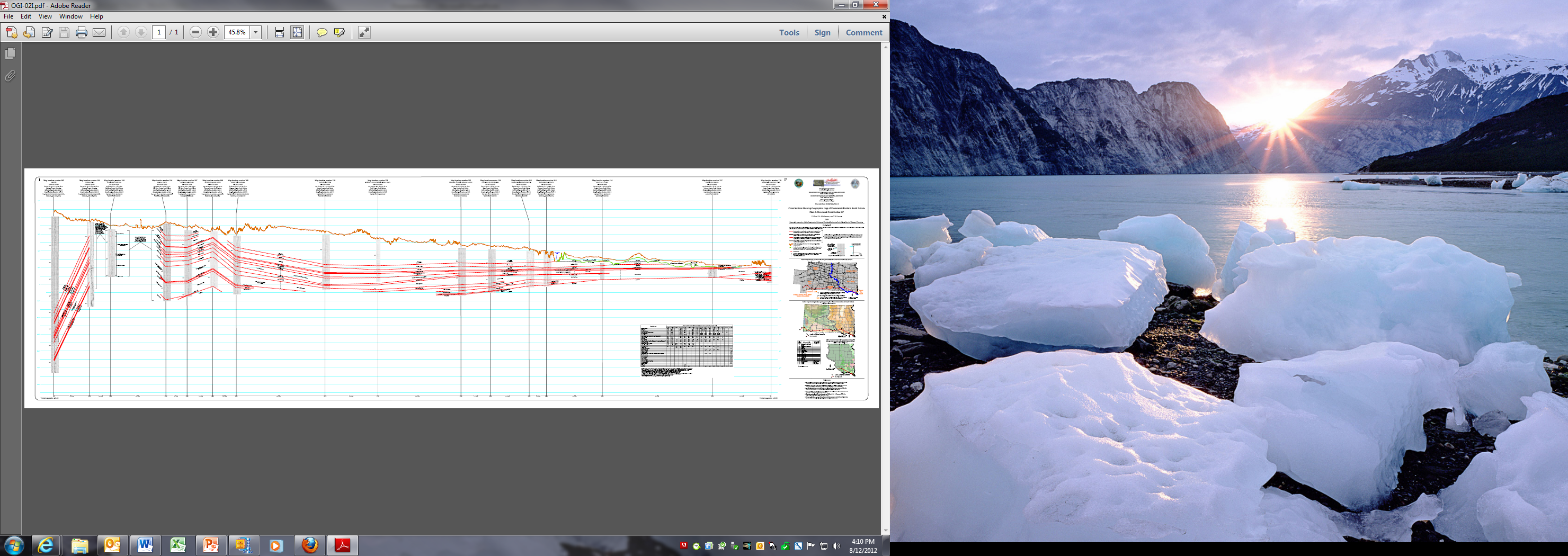 South Dakota Geological Survey
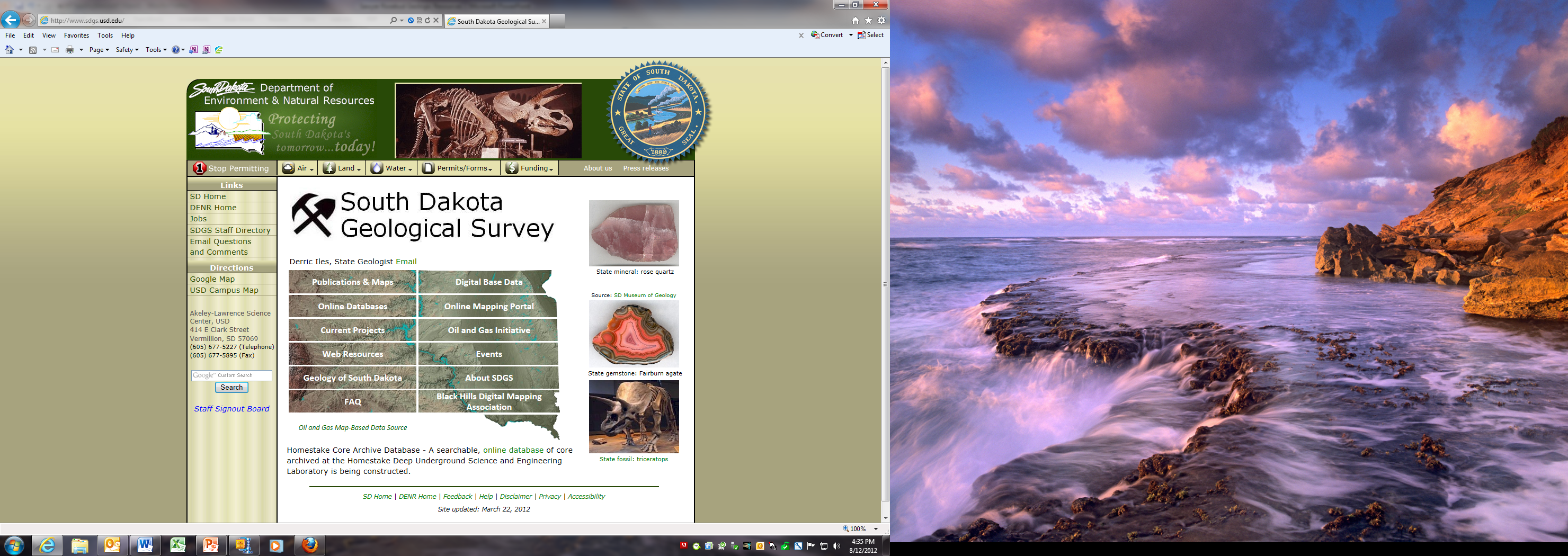 South Dakota Geological Survey Online Map Portal
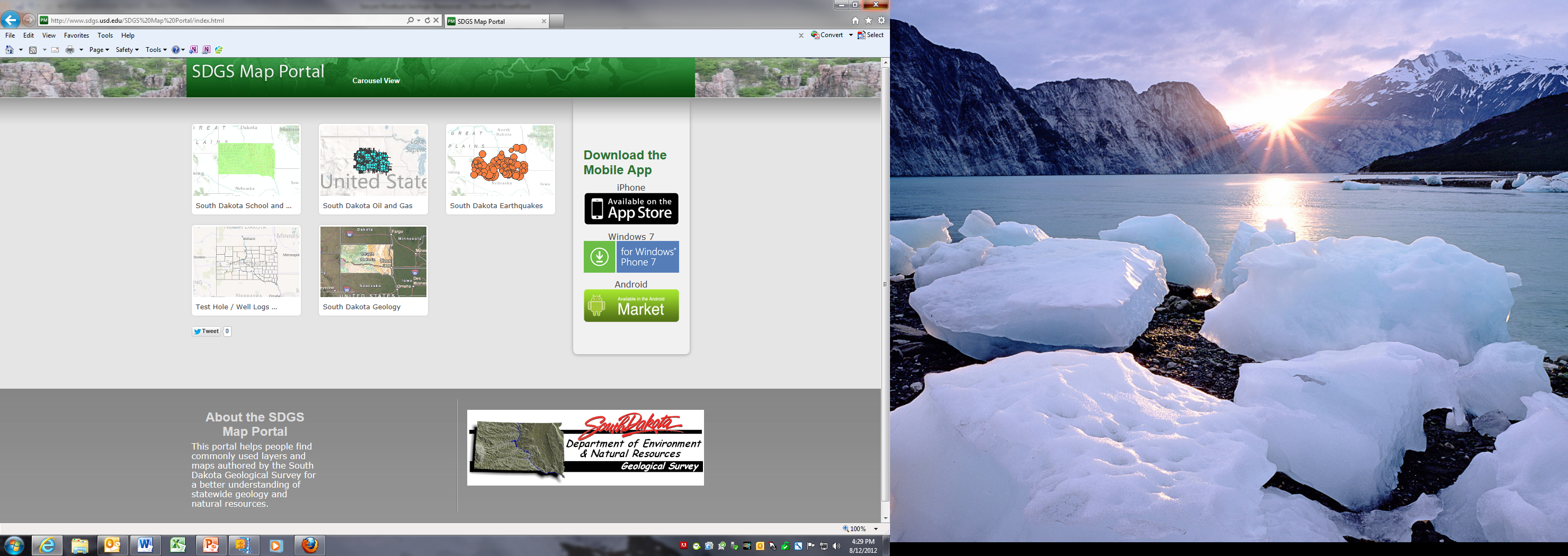 Other Sources	Historical hydrocarbon shows	Lineaments/satellite imagery	Seismic/geophysical data	Old reports and maps…